الدرس العاشر
السؤال الأول : قم بترتيب خطوات تنظيف الزهور
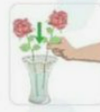 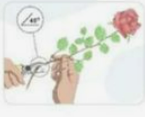 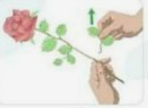 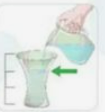 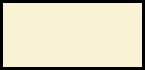 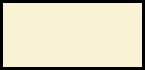 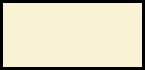